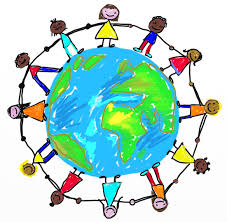 Que nous apporte la psychologie interculturelle ?
« La culture c’est ce qu’il reste lorsque l’on a tout oublié » BOURDIEU






 Pour avoir conscience des différences culturelles, il faut prendre conscience de sa propre culture  se décentrer
 Ce qui est évident pour nous ne l’est pas forcément pour l’autre !
[Speaker Notes: Derrière « culture » il y a la notion de rapport au monde qui nous entoure : on est imprégné du monde dans lequel on a grandi. 
La culture est donc présente entre soi et le monde. Chaque individu a ce codage de sa perception du monde en fonction de sa culture, mais c’est implicite et naturel, comme une évidence. 
Comme c’est une évidence que l’on questionne peu, il est difficile de prendre conscience des différences de l’autre, on ne questionne souvent le monde qu’avec notre propre prisme. Pour prendre conscience de la différence de vécu de l’autre, il faut se décentrer. Notre culture peut être très présente et enfermante. 
Il y a de la culture partout ! Ex : avec sa belle famille. 
La culture est un cadre interne. Elle répond donc à nos questions existentielles. La culture est une enveloppe protectrice, donc quand un changement brutal de culture survient, c’est l’enveloppe qui est mise à mal  peut vraiment ébranler une personne. C’est comme si toutes vos évidences ne fonctionnaient plus. Ex : voyage dans un autre pays !]
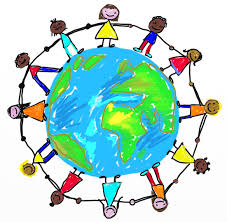 Quelques éléments historiques
- Différentes approches ont permis de penser l’interculturalité :








- Débat entre universalisme et culturalisme : dépassé par G. DEVEREUX
- D’autres disciplines modernes vont naitre : l’ethnopsychiatrie, la psychologie interculturelle clinique, etc.
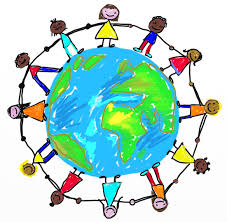 Comment définir la culture ?
Travail difficile : elle n’est pas une nationalité, ni une religion, ni une langue
 Définition de Marandon :
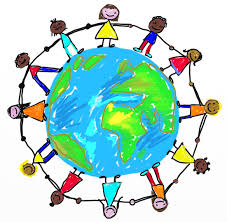 Les représentations culturelles
Représentations culturelles = ce qui fait l’interface entre le dedans et le dehors

 Trois niveaux :
Les représentations de l’enfant et de sa famille
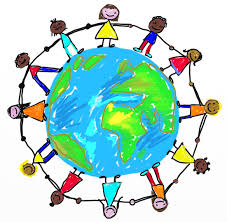 Différents types de familles
[Speaker Notes: Exemples :]
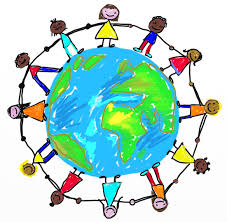 Visionnage commenté
Film « Bébés » (Thomas Balmès, 2010)
 
 Passages 1 (2’34) : Grossesse et accouchement
 Passages 2 (19’15/23’55/) : Hygiène
 Passages 3 (28’/32’40/43’40/1h04’) : Motricité
 Passages 4 (33’45/38’/39’52/1h) : Environnement
 Passages 5 (49’) : Langage
 Passages 6 (55’15) : Alimentation


Autre film : « Bébés du monde » (Béatrice Fontanel, Claire D’Harcourt, Emmanuelle Nobecourt, 2000)
Les représentations de l’enfant et de sa famille
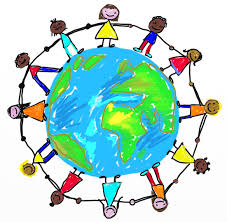 Un exemple d’une conception de la famille très différente de notre vision occidentale : 
La famille « asiatique »

 Héritage des écrits de Confucius (551-479 av.JC) = confucianisme  pensée toujours très présente

 Plusieurs valeurs fondamentales : 
 Notion d’harmonie : pour l’individu, dans le groupe, dans la famille
 Chaque individu est responsable de l’harmonie familiale  beaucoup d’enjeu autour de la dignité
 Importance de la maitrise de soi, du savoir-être, du respect de l’ordre et de la soumission
[Speaker Notes: Exemples :]
Les représentations de l’enfant et de sa famille
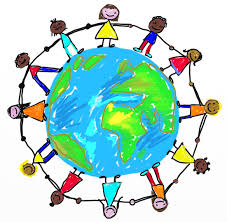 Différentes représentations sur la « circulation » des enfants

Ce qu’on appelle en occident « adoption »
[Speaker Notes: Exemples :]
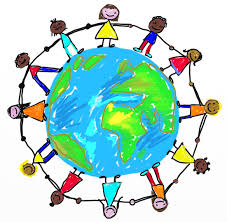 Autres représentations
Représentations du handicap :
- Notion d’enfants « singuliers », surtout en Afrique noire : ex : l’enfant Nit-ku-bon ou enfant ancêtre, l’enfant Tohossou, bébés esprits, 
- Intervention du monde surnaturel : ex : le djinn

 Représentations de la maladie : 
D’une culture à l’autre, la maladie mentale est plus ou
moins endogène ou exogène
Ex : en Asie, on rééquilibre l’intérieur pour soigner

 Représentations de la mort : 
Ex : en Inde, mort est une étape de la réincarnation, en Afrique les vivants et les morts sont en relation constante
[Speaker Notes: l’enfant Nit-ku-bon ou enfant ancêtre : désigne celui qui, dès son âge le plus tendre, est absorbé dans une forme de conversation obstinée avec le monde des ancêtres, au point qu’il est supposé qu’un ancêtre reparle à travers lui (ce qu’on appellerait autisme)
l’enfant Tohossou : enfant anormal car les parents n’ont pas bien honoré le dieu Tohoussou.]
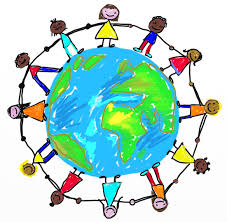 Représentations de la périnatalité
Différentes techniques de maternage : dépendent de la représentation que les parents ont de l’enfant 
Ex : en occident, depuis longtemps vision de l’enfant comme un petit humain  il faut le détacher de sa mère pour qu’il grandisse (berceaux, nourrice, etc. )
 Place importante du massage et du portage dans certaines cultures : pour montrer au bébé les limites de son corps, lui permettre de construire sa propre enveloppe  ?
 Quelle place à l’environnement langagier ? 
Ex : culture occidentale où l’on contient et on enveloppe surtout par la parole  enveloppe sensorielle qui berce

 Le sens derrière les actes est inconscient !
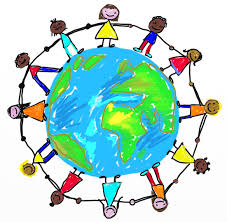 Types d’interactions
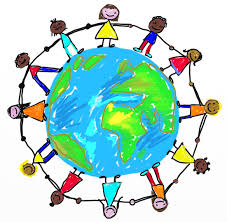 Les différents types de migration
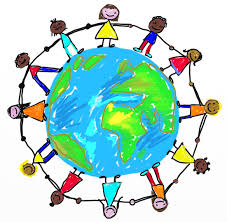 Quelles phases dans le processus migratoire ?
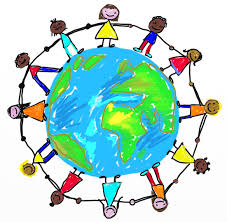 Focus sur la phase « immersion-intégration »
3 nuances : 
- Assimilation = perte de sa culture pour pouvoir s’intégrer
- Intégration = Conserve la culture d’origine tout en adoptant les normes de la culture d’accueil
- Inclusion = inclure une personne avec ses spécificités

 Notion de « déculturation » (Devereux, 1972) = désinvestissement social de toute culture (ex : esclavage en Amérique, sectes, etc.)

 Acculturation = « processus par lequel un groupe humain assimile tout ou une partie des valeurs culturelles d’une autre groupe humain »
Groupale : la colonisation, une culture devient dominante dans le pays colonisé
 Individuel : migrants 

 Interculturation = processus générés par l’interaction de deux groupes avec cultures différentes, échanges réciproques  culture tierce, identités composites
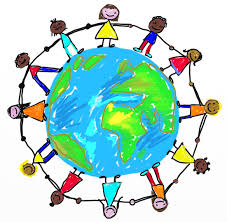 Quelles sont les problématiques soulevées par la migration ?
3 grandes phases de vulnérabilité 




 Accouchement en exil = facteur réactivateur de la souffrance de l’exil 
 Pourquoi ? Enveloppe corporelle mise à mal / solitude et changement identitaire de femme à mère
 Risque de dépression du post-partum : 2/3 de plus chez les femmes migrantes
 2 niveaux : 
        - perte d’accompagnement par le groupe, la famille, la culture
        - confrontations à d’autres représentations (notamment médicales)
[Speaker Notes: Moments clés pouvant faire effraction : 
l’annonce de la grossesse, beaucoup de la culture où on ne parle pas de ça mais on attend que ça se voit, car peut mettre en danger le futur bébé
 échographies : peut être inquiétant, interdit fort, danger en rendant visible, « mauvais œil »
Accouchement : violence car informations mal comprises (ex : péridurale), parfois les femmes crient « trop  »  idée qu’elles ne seraient pas prêtes ou pas assez fortes, césarienne peu acceptée dans certaines cultures = vécu d’échec]
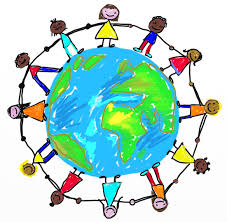 Quelles sont les problématiques soulevées par la migration ?
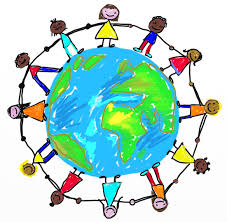 Et le plurilinguisme ?
« On n’apprend à parler qu’une fois » (Bentolila)  il ne faut pas rater l’entrée dans le système linguistique  notion de fenêtre langagière
Langue première permet la structuration précoce du langage  il faut la renforcer/valoriser si difficultés

 Langue maternelle des parents est essentielle = langue des premiers échanges, émotionnelle, langue de l’amour

 Le jeune enfant peut apprendre un grand nombre de langue simultanément 

 Mutisme extra-familial et difficultés d’apprentissage viennent presque toujours de problématiques affectives (moins de 15% des enfants de migrants seraient réellement bilingues)
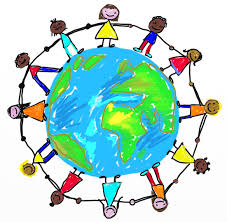 Les médiations interculturelles
Plusieurs objectifs : 
- Accueillir la diversité dans les classes/établissements
- Accueillir les parents
 Quelques exemples : Rose des langues, contes bilingues, introduction d’interprètes, etc. 
http://www.ac-strasbourg.fr/pedagogie/casnav/enfants-allophones-nouvellement-arrives/ressources-premier-degre/supports-pour-valoriser-la-langue-dorigine/traductions-audio-et-ecrites-dalbums/
http://www.ac-strasbourg.fr/pedagogie/casnav/enfants-allophones-nouvellement-arrives/ressources-premier-degre/supports-pour-valoriser-la-langue-dorigine/imagiers-multilingues/#c11781
https://www.photo-de-classe.org/#/introduction 
https://www.transculturel.eu/marierosemoro/J-ai-reve-d-une-grande-etendue-d-eau_a274.html 
https://histoiresdelangues.fr/
Comment accueillir la diversité dans vos structures ?
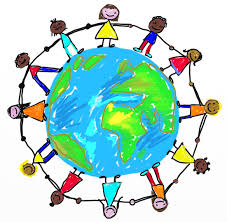  Réfléchir ensemble à la création d’une action interculturelle réalisable dans vos établissements :
- Album de la crèche « d’où je viens »
- Carnaval ou fête en tenue traditionnelle
-  Dire « bonjour » dans toutes les langues dans la chanson d’accueil du matin
- Livret d’accueil dans toutes les langues
- Imagiers dans toutes les langues
- « Bonjour » en signant
- Chansons dans sa langue maternelle